Quote of the month:
“Regardless of the outcome of the current membership standards policy discussion, one thing is clear: It is time for everyone within the Scouting family to work together to stay focused on that which ties us together as a Scouting family.”
Tico Perez
1
[Speaker Notes: Make no mistake—that which unites us is reaching and serving young people to help them grow into good, strong citizens. It is critical that we move forward together.

In many ways, the spirit of the commissioner corps is the glue that ties us together as volunteers. Our commissioner corps can and should lead the way as we move forward together.]
COMMISSIONERTraining Updates
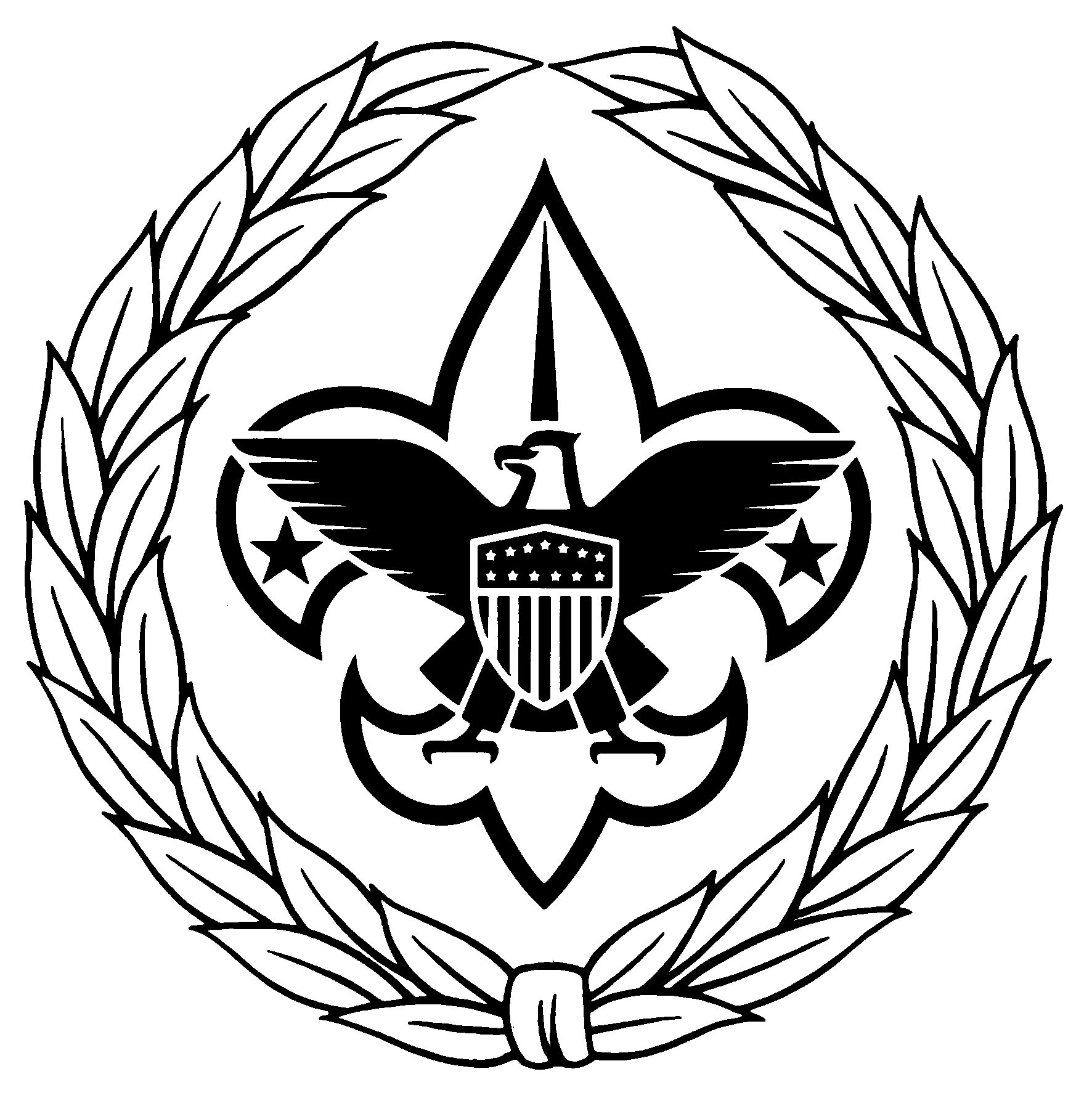 2
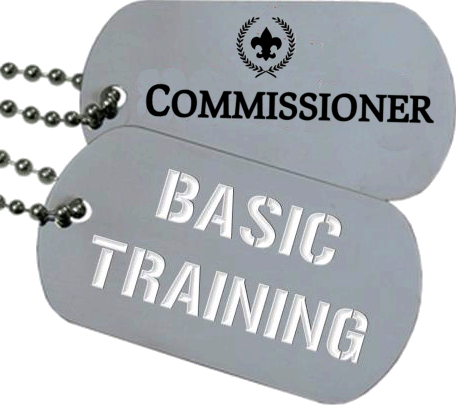 •	June 15, 2013 – Area 68:30 AM @ Ebensburg Office
•	Aug 10 @ Barbecue
3
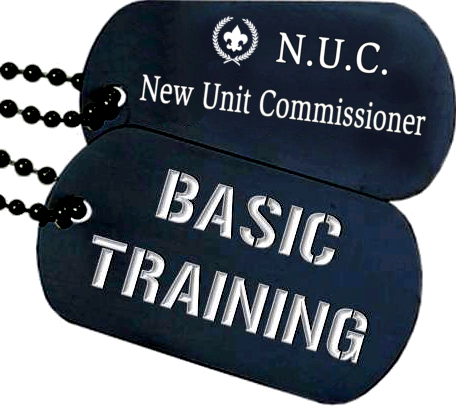 2 out of every 3 new units… FAIL!

NUC’s:
Our best tool for Unit Retention
4
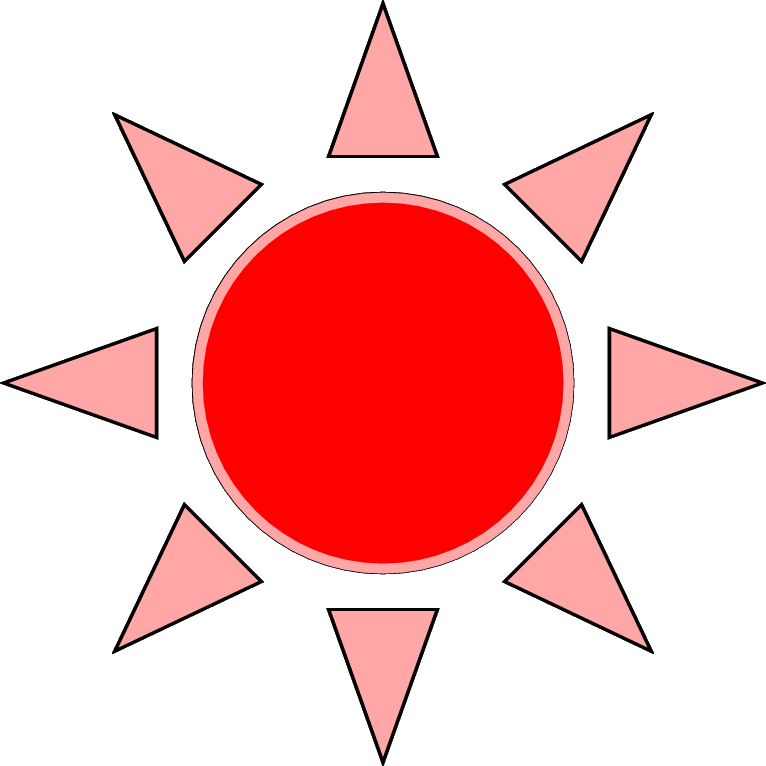 Commissioner Barbecue
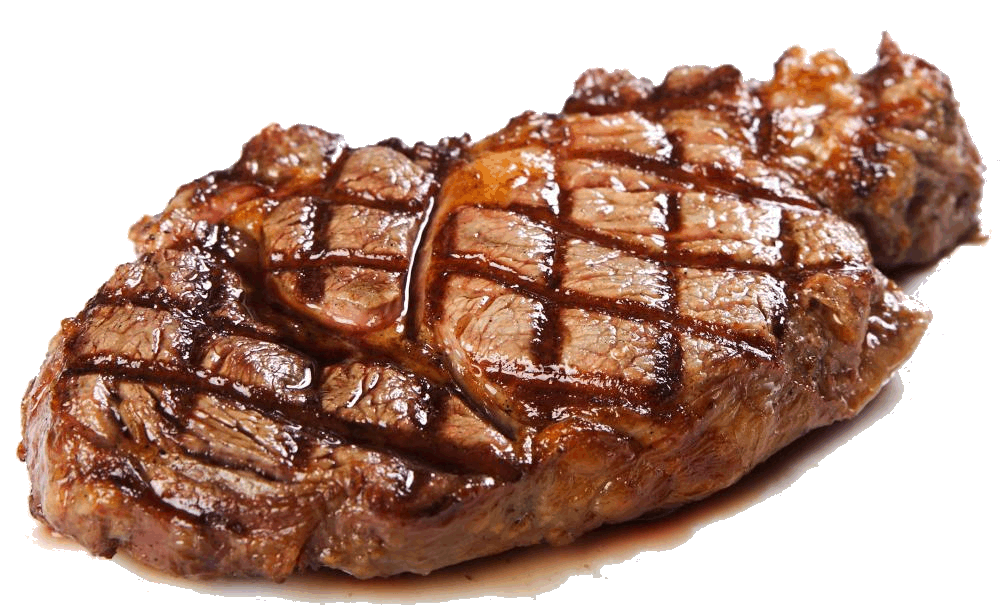 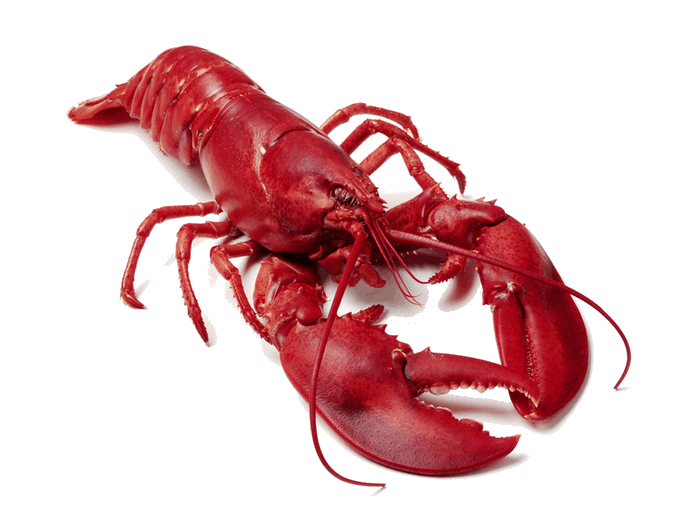 August 10Camp Seph Mack
5
[Speaker Notes: Don’t Miss This!]
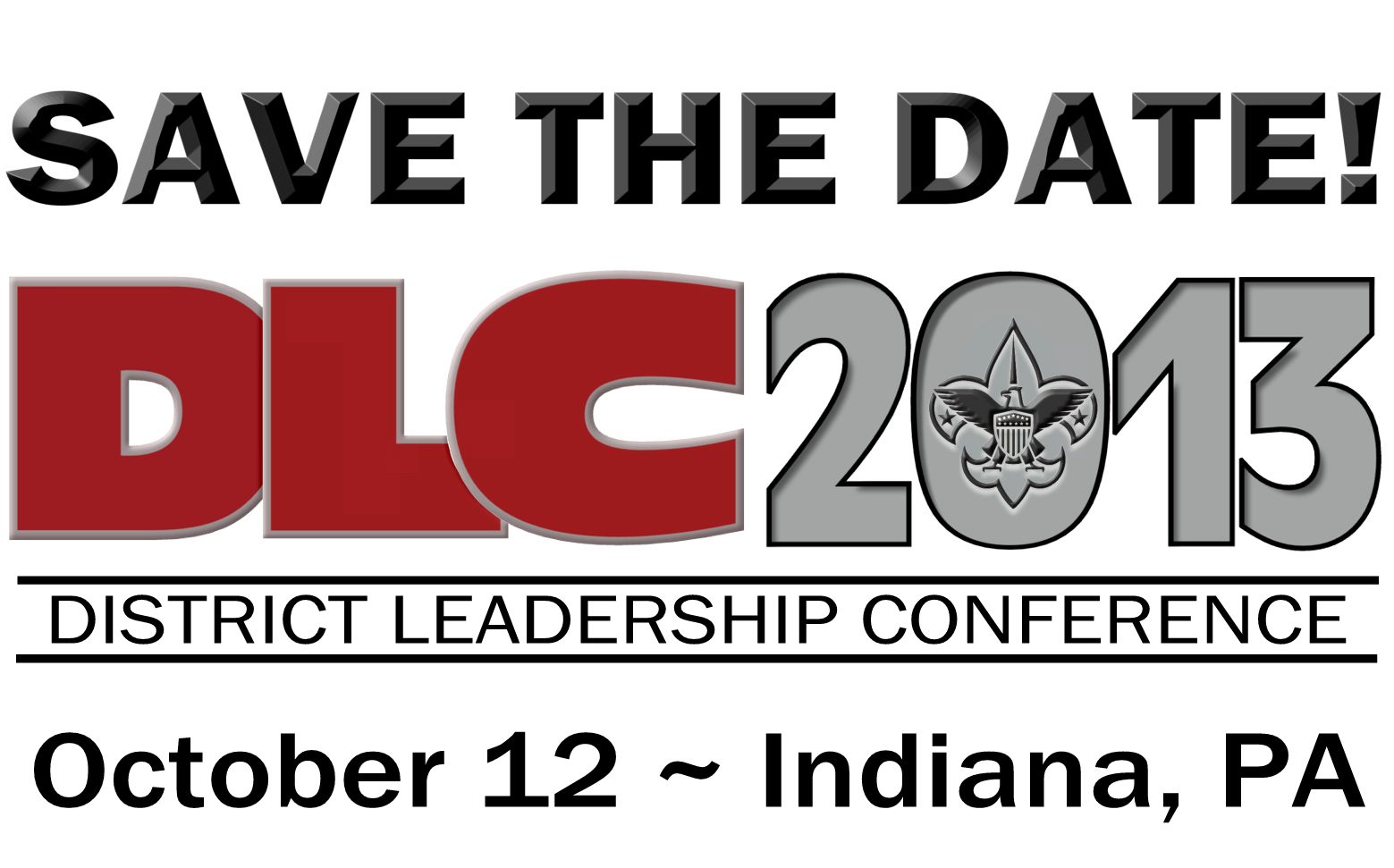 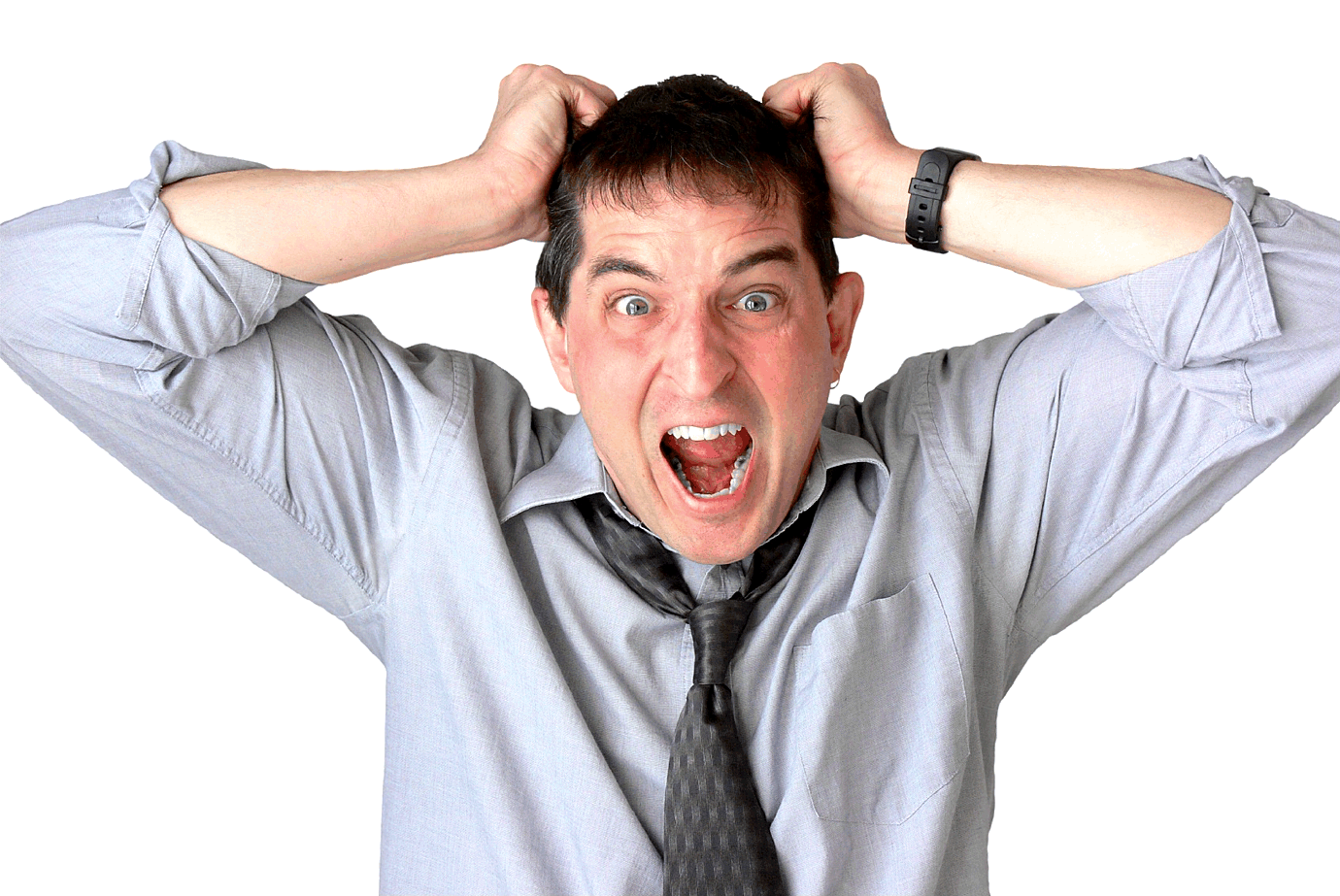 6
Please attend… Program Kick-Offs
http://commissioner-bsa.org/program
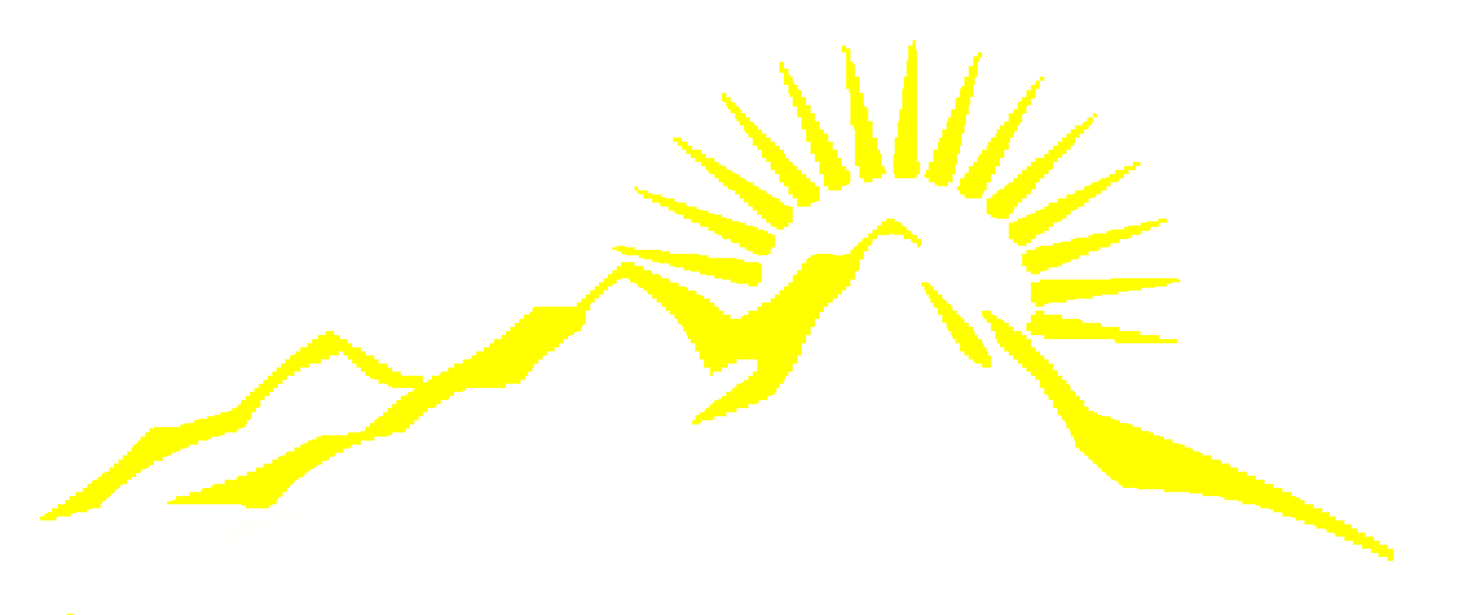 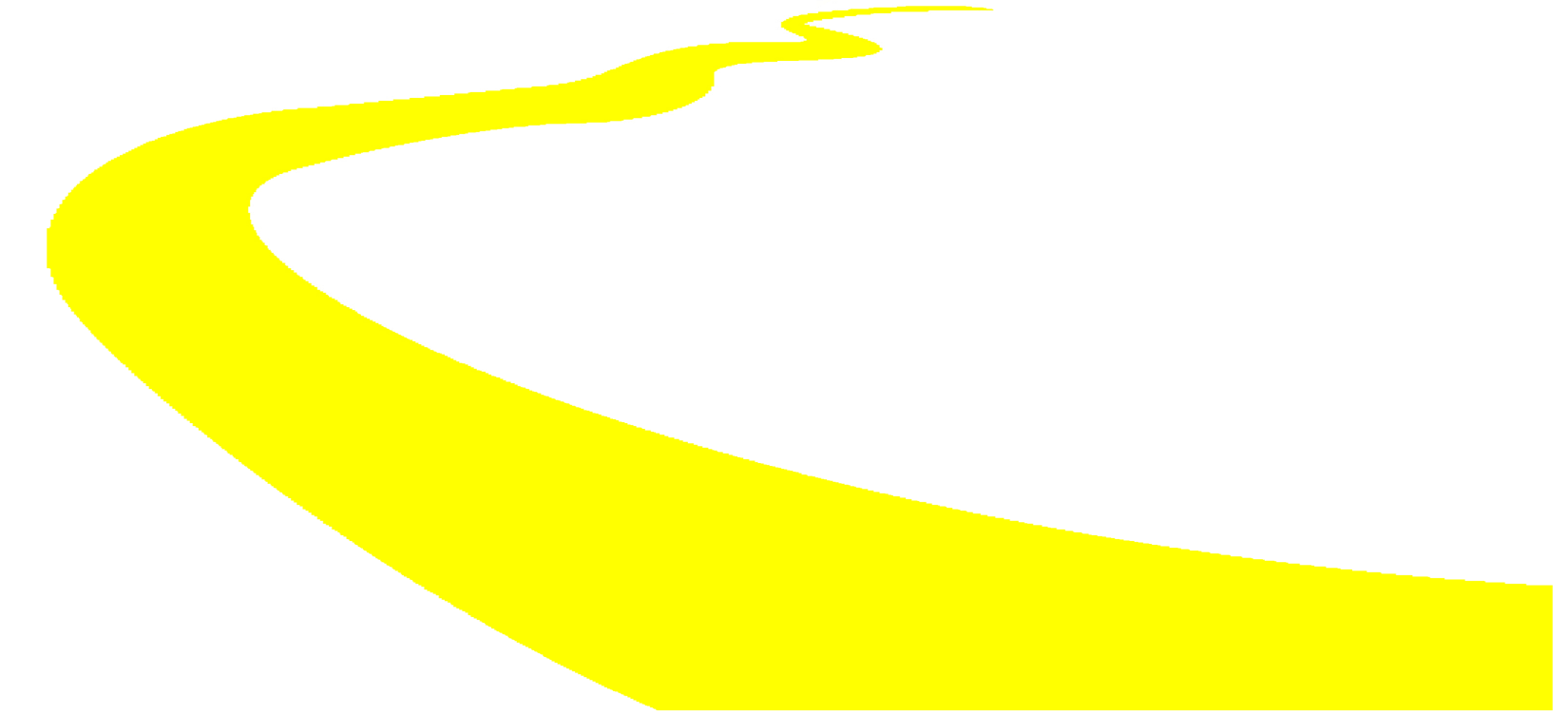 7
Program Kick-Off Dates
Area 1 – Held May 9
Area 2 – June 6
Area 3 – June 1
Area 4 – May 23 / General Greene
			   – June 4 / Mingo Trails
			   – June 6 / Frontier
Area 6 – June 6 / Chestnut Ridge,                        Keystone, Fort Bedford
			   – June 11 / Chief Logan
			   – June 12 / Forbes Trail
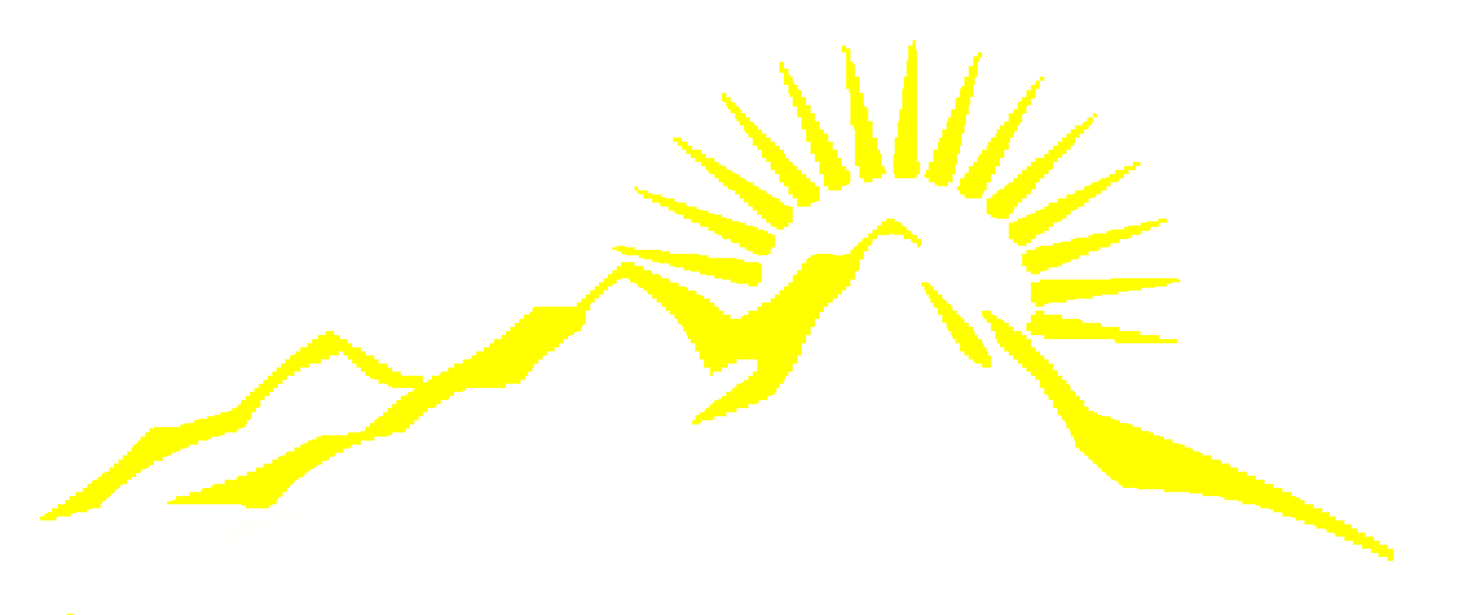 8
PLAN TO NOMINATE SOMEONE!
D.C.S.A.
Distinguished Commissioner Service Award
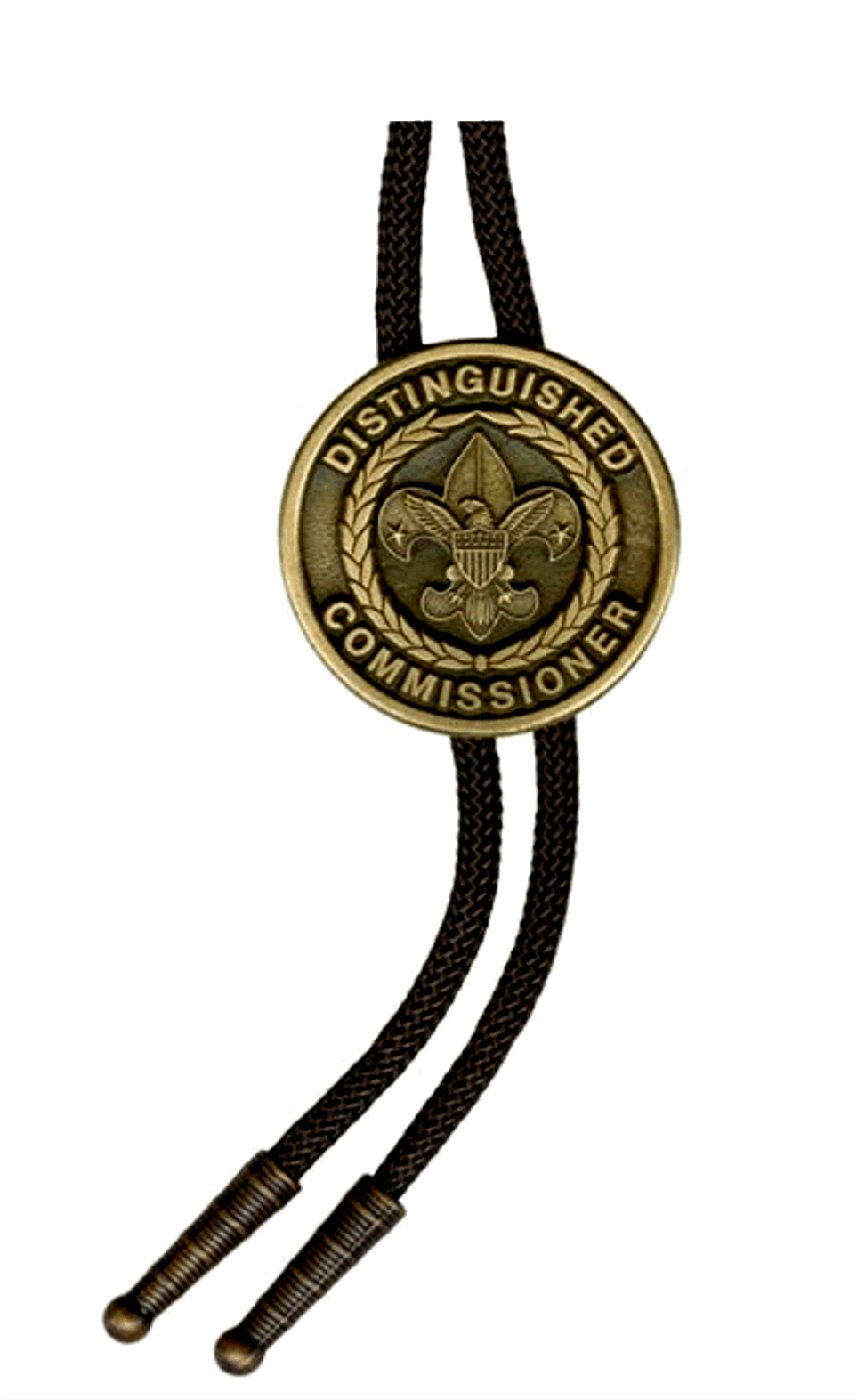 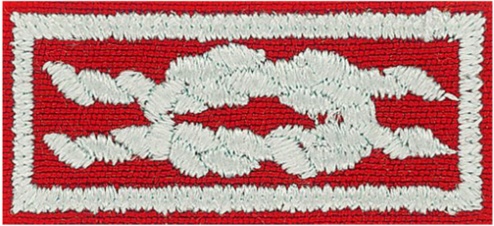 http://dcsa.commissioner-bsa.org
9
[Speaker Notes: Commissioner Award of Excellence in Unit Service]
COMMISSIONER QUIZ
“Commissioner Lifesaving” is—
A process in which unit commissioners respond quickly when a unit has a life-threatening emergency
Everything a commissioner does to help a unit stay healthy
First aid skills such as CPR learned by commissioners 
First aid, swimming, and fire rescue skills that commissioners learned as Boy Scouts or Explorers
10
COMMISSIONER QUIZ
“Commissioner Lifesaving” is—
A process in which unit commissioners respond quickly when a unit has a life-threatening emergency
Everything a commissioner does to help a unit stay healthy
First aid skills such as CPR learned by commissioners 
First aid, swimming, and fire rescue skills that commissioners learned as Boy Scouts or Explorers
11
COMMISSIONER QUIZ
2) Which of these is NOT a major task for volunteer success—
Define Responsibilities
Select & Recruit
Orient & Train
Coach
Recognize
Evaluate Performance
Pay for Performance
12
COMMISSIONER QUIZ
2) Which of these is NOT a major task for volunteer success—
Define Responsibilities
Select & Recruit
Orient & Train
Coach
Recognize
Evaluate Performance
Pay for Performance
13
COMMISSIONER QUIZ
3) Under the category of “Select & Recruit” which of these describe why people volunteer:
They were asked
They like the person asking
They want to give back
They want to learn something new
They have children in Scouting
They were former Scouts
They want recognition
They believe in Scouting principles
They want to fulfill business obligation
14
COMMISSIONER QUIZ
3) Under the category of “Select & Recruit” which of these describe why people volunteer:
They were asked
They like the person asking
They want to give back
They want to learn something new
They have children in Scouting
They were former Scouts
They want recognition
They believe in Scouting principles
They want to fulfill business obligation
15
COMMISSIONER QUIZ
3) Under the category of “Select & Recruit” which of these describe why people volunteer:
They were asked
They like the person asking
They want to give back
They want to learn something new
They have children in Scouting
They were former Scouts
They want recognition
They believe in Scouting principles
They want to fulfill business obligation
16
COMMISSIONER QUIZ
4) What should a district commissioner do who has a staff member who seems totally inadequate to do his or her job? 
Fire the sucker today
Refer the problem to the professional
Accept the fact that little can be done
Review with your professional adviser the section in The Commissioner Fieldbook on “How to Remove a Volunteer”
17
COMMISSIONER QUIZ
4) What should a district commissioner do who has a staff member who seems totally inadequate to do his or her job? 
Fire the sucker today
Refer the problem to the professional
Accept the fact that little can be done
Review with your professional adviser the section in The Commissioner Fieldbook on “How to Remove a Volunteer”
18
COMMISSIONER QUIZ
4) What should a district commissioner do who has a professional staff member who seems totally inadequate to do his or her job?
19
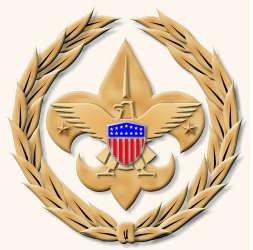 COMMISSIONER CABINET
Monthly Training
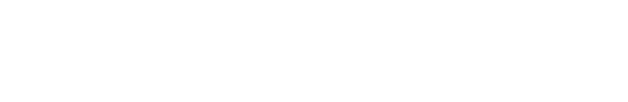 Michael Marks
Assistant Council Commissioner
Self-Assessment
Commissioners
Units
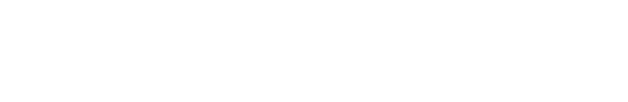 Self-Assessment
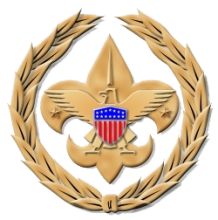 In social psychology, self-assessment is the process of looking at oneself in order to assess aspects that are important to one's identity. 

	It is one of the motives that drive self-evaluation, along with self-verification and self-enhancement.
[Speaker Notes: Set the Example!
While Scouters may wear the insignia to which they are entitled, a ‘total display’ may not be in the best taste if the uniform looks overcrowded.  

The Commissioner who wears only his Commissioner emblem, council shoulder patch and service star on his uniform is never guilty of poor taste.

SOURCE: Scoutmaster Handbook – replacing Scoutmaster with Commissioner.]
Self-Assessment
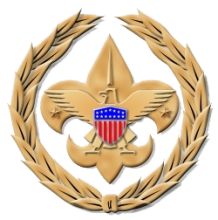 The Gift of Feedback
The responses generated by the self-assessment motive are behavioural responses
Evident by the fact that people choose to receive feedback on their performance
[Speaker Notes: Commissioners set a personal example with correct uniforming and a modest display of badges. 

What is a modest display of badges? 
It has often been said that unit leaders wear most of their badges on the uniforms of their youth members. 
It might also be said that commissioners wear most of their badges on the uniforms of their unit leaders. 

Most of a commissioner’s badges should reflect their service at a council or district level. 
For example, they proudly wear the JTE District emblem, but good taste might dictate that they refrain from wearing the JTE Unit emblem simply because they serve on the troop committee of their son’s JTE troop.

Insignia Guide – Page 61 “It is recommended that the number of knots be limited to three rows of three (a total of nine knots).”]
Commissioner Self-Evaluation
Who:
All Commissioners
Integral part of Annual Commissioner Service Plan
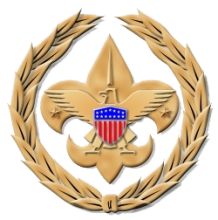 [Speaker Notes: All Commissioners
Integral part of Annual Commissioner Service Plan]
Commissioner Self-Evaluation
Why:
One of the “Six Major Tasks for Volunteer Success”
Helps commissioners regularly evaluate how they’re doing
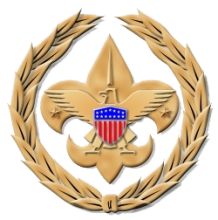 [Speaker Notes: Why:
One of the “Six Major Tasks for Volunteer Success”
Helps commissioners regularly evaluate how they’re doing]
Commissioner Self-Evaluation
When:
Quarterly, semiannually, or annually
As needed
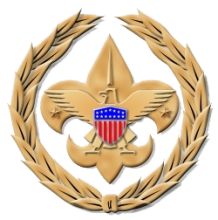 [Speaker Notes: When:
Quarterly, semiannually, or annually
As needed.]
Commissioner Self-Evaluation
How:
Fill it out yourself
Seek help to improve problem areas
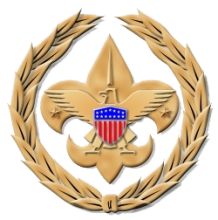 [Speaker Notes: How:
Involve Pack or Troop leaders
SPL with you to inspect Troop
PL with you to inspect Patrol
DC with you for their Dens]
Commissioner Self-Evaluation
How:
Council Commissioners & District Commissioners can suggest on a regular basis
Should we review with our staffs?
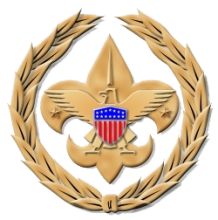 [Speaker Notes: How:
Use inspection sheets
Find things to compliment during inspection
Brief complimentary statement at end]
Commissioner Self-Evaluation
Resources
Self-evaluation for Unit Commissioners
Administration of Commissioner Service  #34501
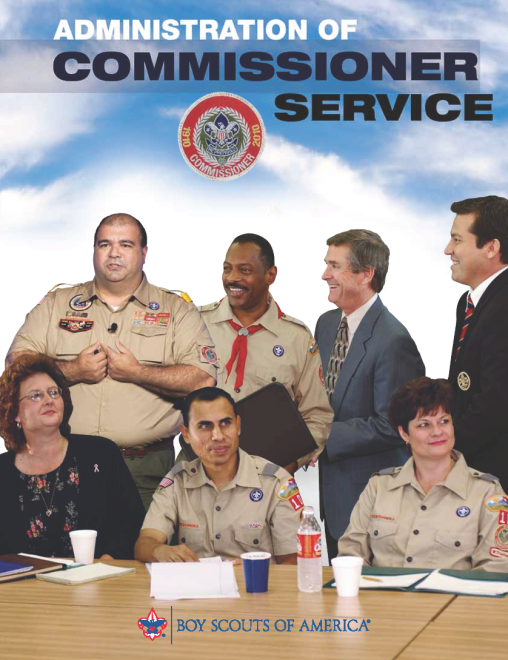 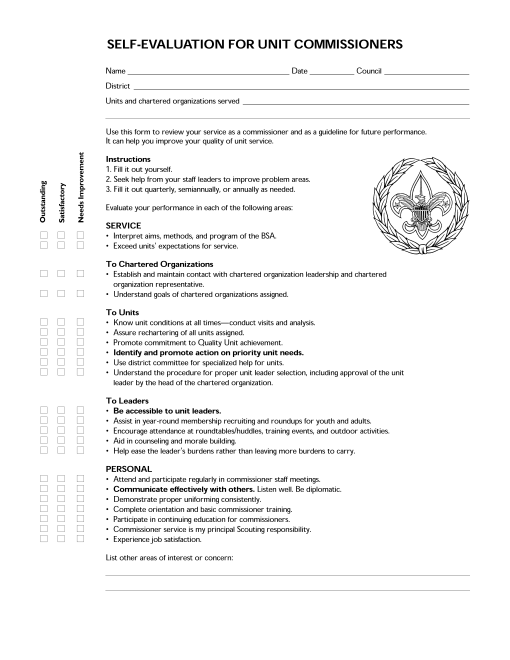 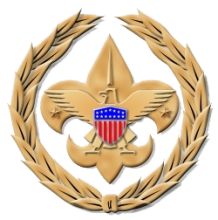 [Speaker Notes: Commissioner-BSA.org

Right under the April training PowerPoint]
Commissioner Self-Evaluation
What about District Commissioners?
See handout
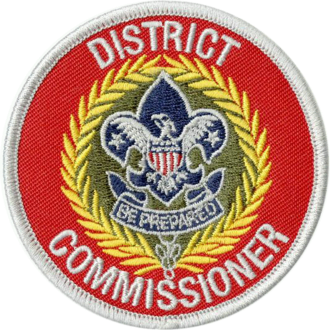 Commissioner Self-Evaluation
What  about Council Commissioner?
As council commissioner, what do I do to help my districts meet or surpass the 1-to-3 ratio of commissioners to units or achieve the agreed upon ratio?
The number of units is the key to membership growth and commissioners play a major role in preventing dropped units. 
How does my council prepare unit commissioners to help units that have life-threatening problems?
What role do I play when a district commissioner needs to be replaced?
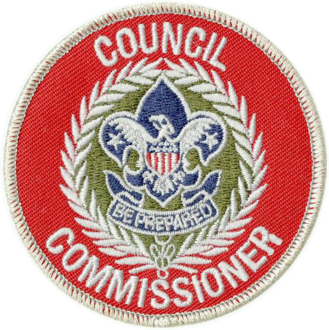 Commissioner Self-Evaluation
What  about Council Commissioner? (cont)
Unit commissioners guide units to meet the requirements for the Journey to Excellence Performance Award.
As council commissioner, what do I do to motivate my districts to help units become Journey to Excellence Performance Award units?
New commissioners should view the online Fast Start within 48 hours of being recruited and complete basic training within two months. How does my council ensure that new commissioners receive Fast Start, orientation and basic training within this timeframe?
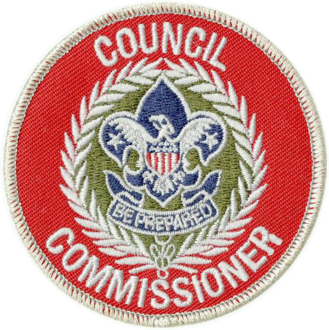 Commissioner Self-Evaluation
What  about Council Commissioner? (cont)
“Continuing education for commissioners” is a concept that says a person must be involved in training as long as they are registered as a commissioner. What do I do to be sure that continuing education is happening for commissioners in my council?
As council commissioner, how do I personally guide and motivate my district commissioners?
What are the most important things that district executives do to ensure success of the commissioners in my districts?
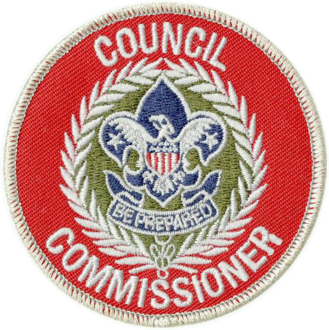 Commissioner Self-Evaluation
What  about Council Commissioner? (cont)
What are the most important things that my Scout executive, director of field service, and/or field directors do to ensure success of commissioners in my districts?
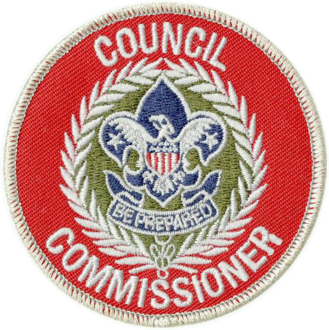 Questions?
35
[Speaker Notes: Questions?]
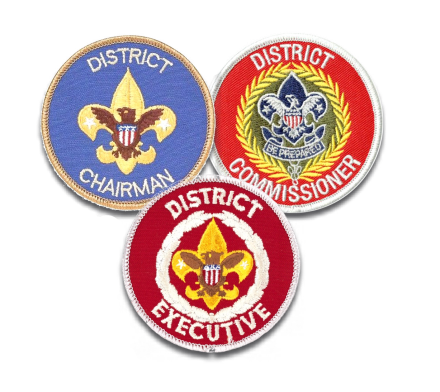 District Self-Evaluation
Who:
District Key 3
Others as determined by SE, CP, CC, DFS, etc.
[Speaker Notes: Who:
District Key 3
Others as determined by SE, CP, CC, DFS, etc.]
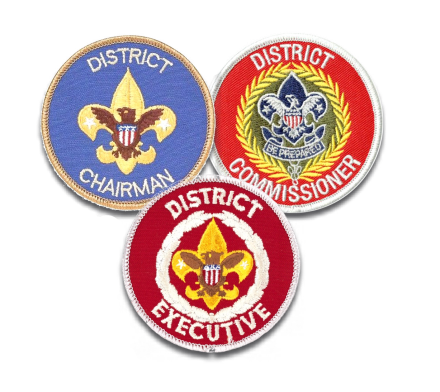 District Self-Evaluation
Why:
Let’s you know you’ve done a good job!
District Scouters want their time and talent to have a maximum benefit to youth
One of the “Six Major Tasks for Volunteer Success”
[Speaker Notes: Why:
Let’s you know when you’ve done a good job!
District Scouters want their time and talent to have a maximum benefit to youth
One of the “Six Major Tasks for Volunteer Success”]
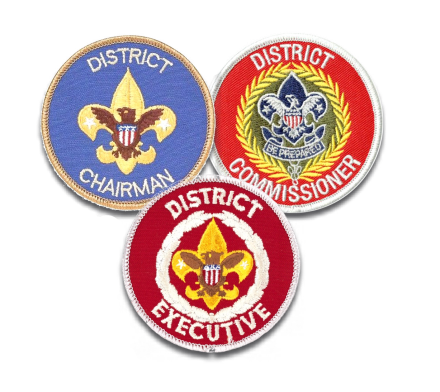 District Self-Evaluation
Why:
You are successful when the district meets its goals because of your efforts and those of others on the operating committees.
[Speaker Notes: Why:
You are successful when the district meets its goals because of your efforts and those of others on the operating committees.]
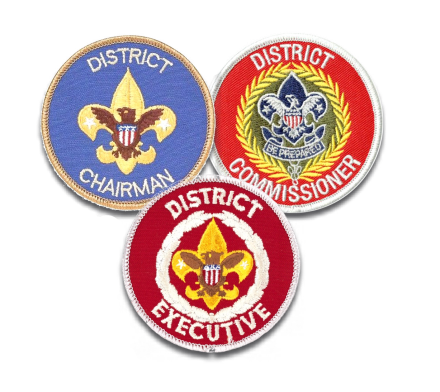 District Self-Evaluation
When:
Annually
Used in conjunction with JTE
Suggested times
Prior to District Annual Meeting
End of the year
During annual planning conference
Other?
[Speaker Notes: When:
Annually
Used in conjunction with JTE
Suggested times
Prior to District Annual Meeting
End of the year
During annual planning conference
Other?]
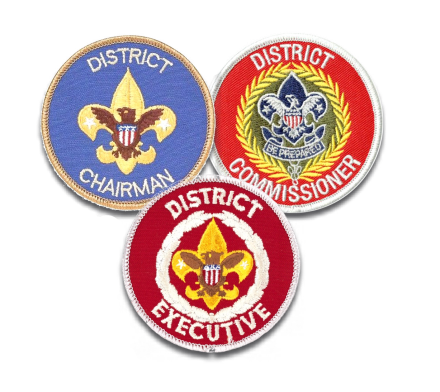 District Self-Evaluation
How:
Self Evaluation Guide for Successful District Operations#34207
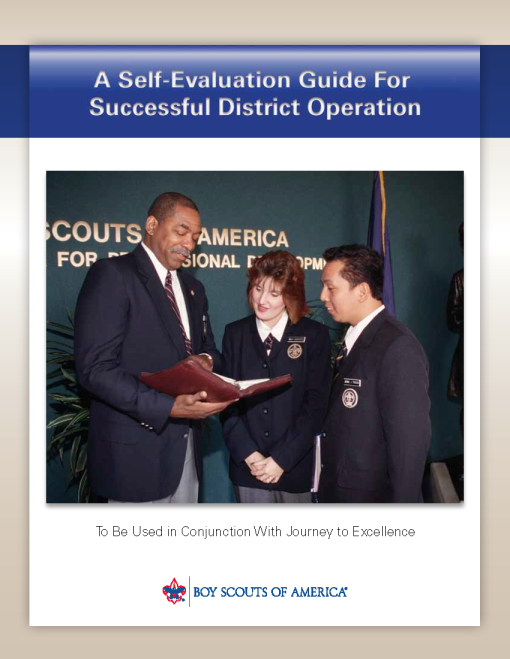 [Speaker Notes: Key Resource:
34739 Handbook for District Operations]
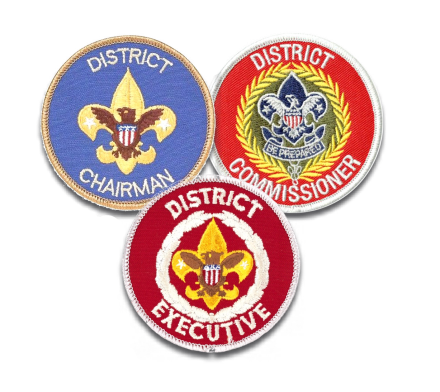 District Self-Evaluation
How:
Evaluators assigned sections of guide
Set deadline
Return parts to USE
Review master
Agree on improvements needed
Prioritize
[Speaker Notes: How:
Evaluators assigned sections of guide
Set deadline
Return parts to USE
Review master
Agree on improvements needed
Prioritize]
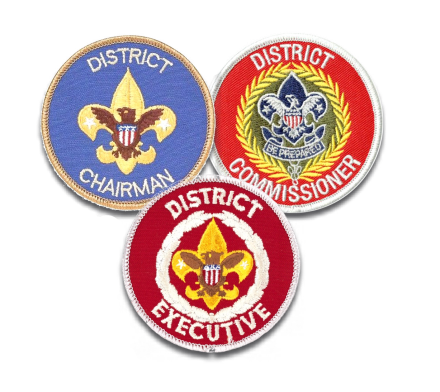 District Self-Evaluation
How:
Meeting
District Key 3 invites CP, CC, CE, DFS +
Agree on needs of district 
Determine reasonable timeline
Launch program of action
Repeat…
[Speaker Notes: How:
Involve Pack or Troop leaders
SPL with you to inspect Troop
PL with you to inspect Patrol
DC with you for their Dens]
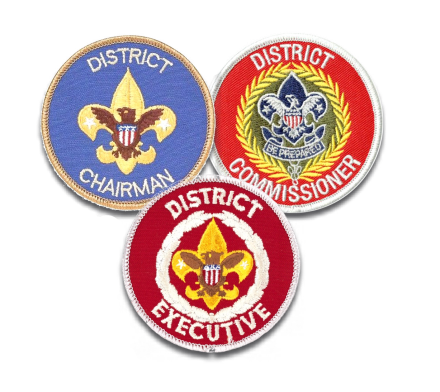 District Self-Evaluation
Key Resource:
34739 Handbook for District Operations
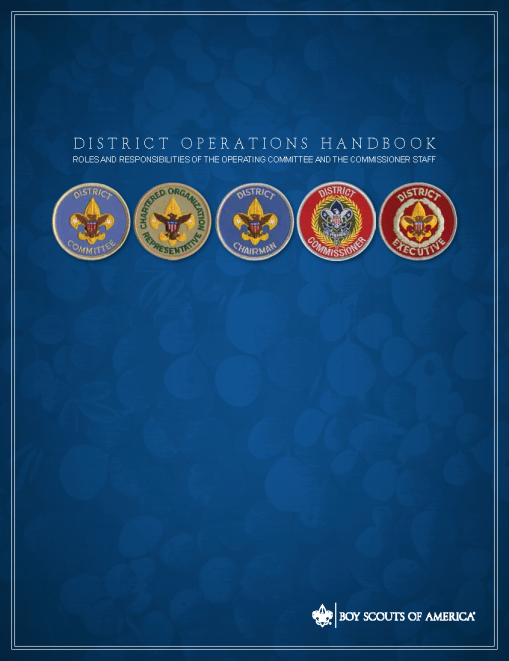 [Speaker Notes: Key Resource:
34739 Handbook for District Operations]
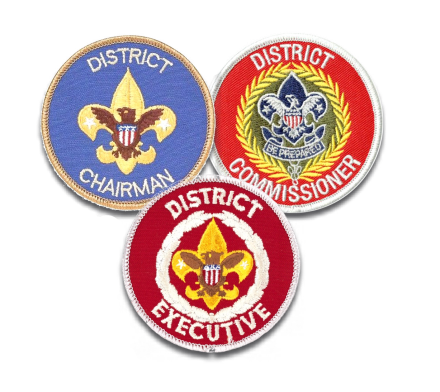 District Self-Evaluation
Other Resources
#513-002 Council & District Plan Book
#34512 Selecting District People
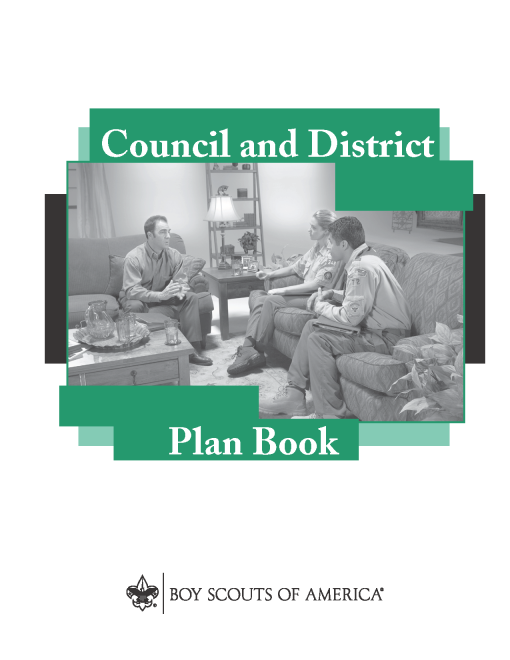 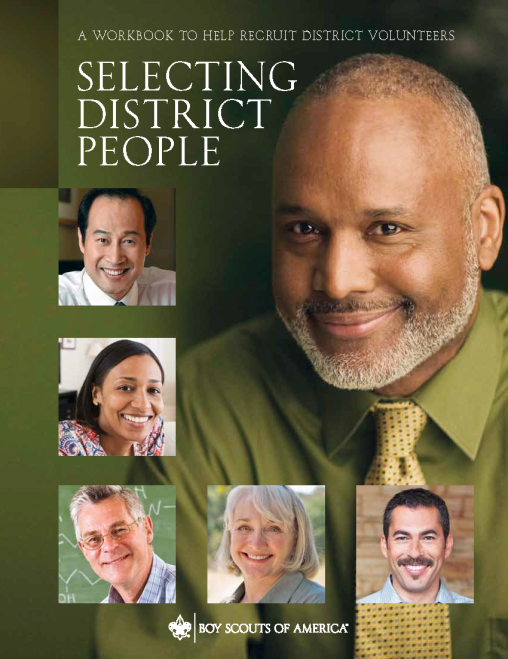 [Speaker Notes: Other Resources
#513-002 Council & District Plan Book
#34512 Selecting District People]
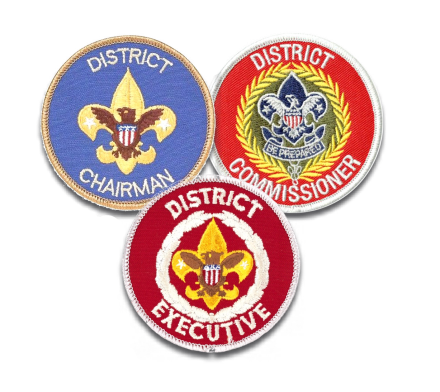 District Self-Evaluation
Internet Resources
scouting.org/Commissioners/operations.aspx
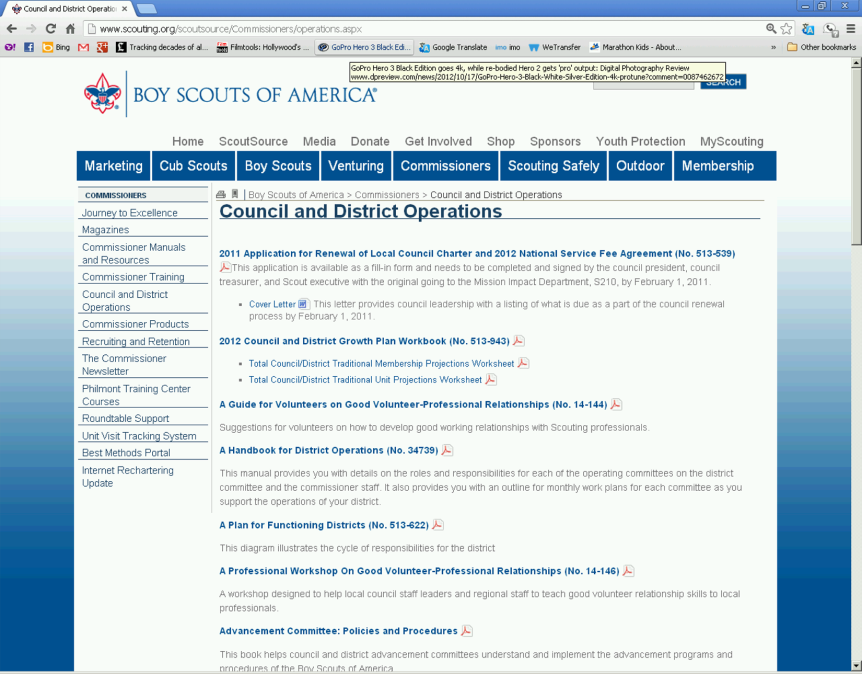 [Speaker Notes: Internet Resources
scouting.org/Commissioners/operations.aspx]
District Self-Evaluation
QUESTIONS?
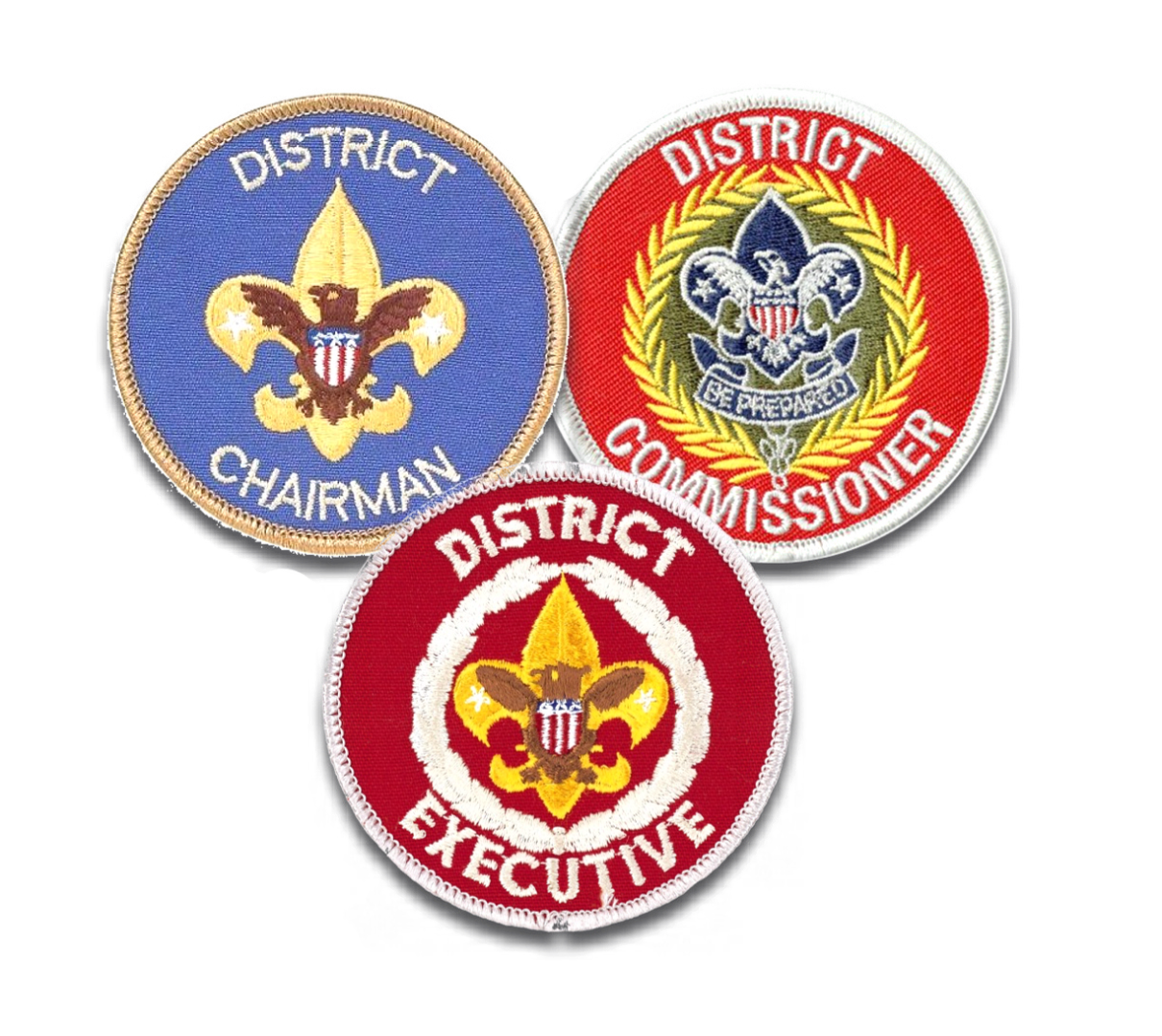 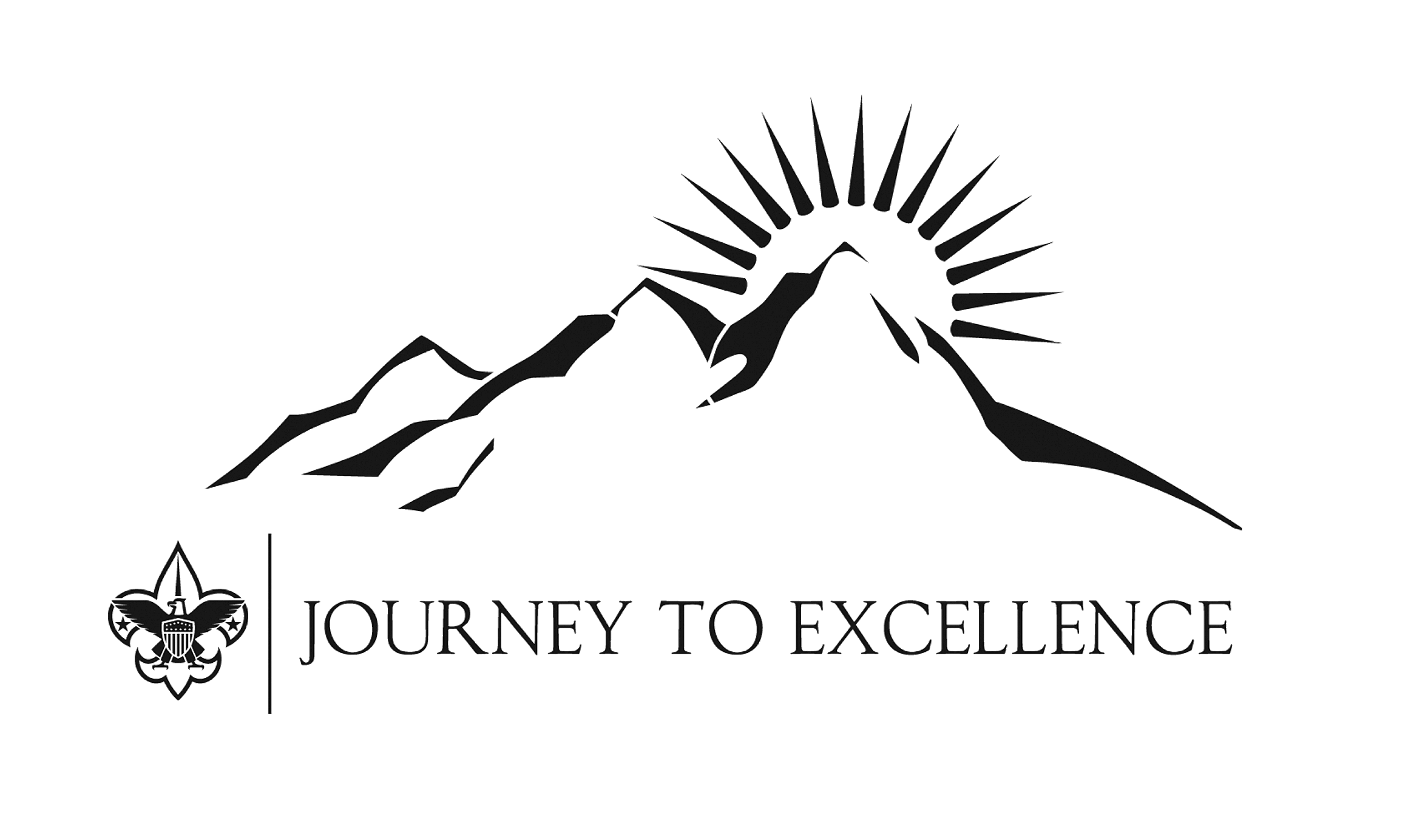 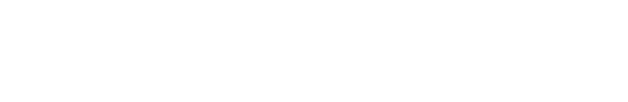